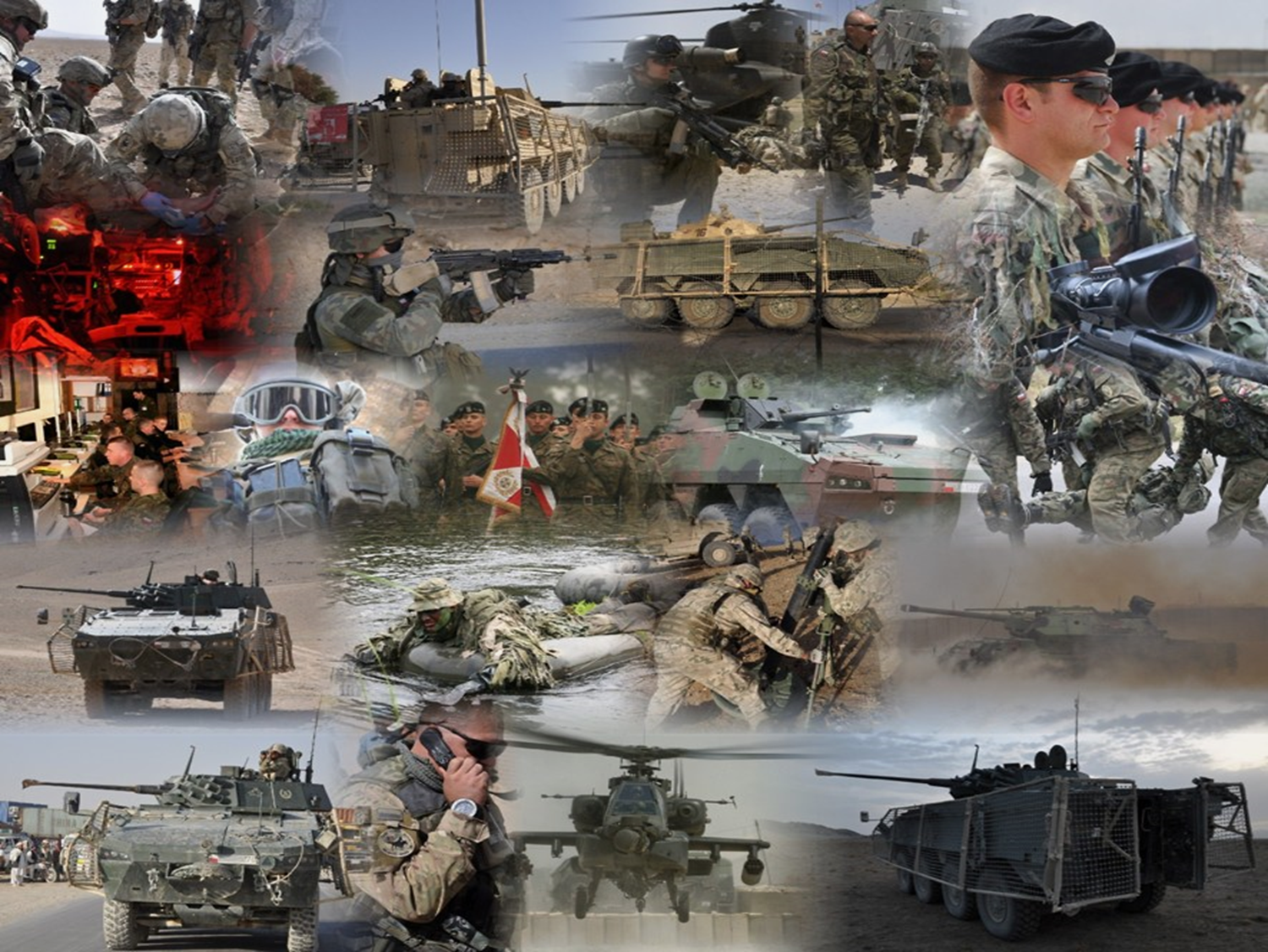 Zaangażowanie SZRP w operacje  poza granicami kraju
AFGANISTAN
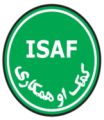 OPRACOWAŁ:
Jakub KOŚCIECHA
BEZPIECZEŃSTWO NARODOWE 
6 semestr 26+
Polski Kontyngent Wojskowy w Afganistanie (PKW Afganistan)
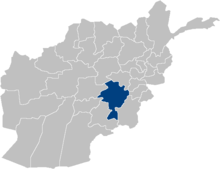 WYDZIELONY KOMPONENT SIŁ ZBROJNYCH RP, 
PRZEZNACZONY:
 DO PRZYWRÓCENIA BEZPIECZEŃSTWA I ODBUDOWY AFGANISTANU, 
DZIAŁAJĄCY OD 2002.
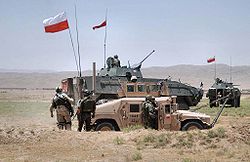 Polski Kontyngent Wojskowy w Afganistanie (PKW Afganistan)
Liczył początkowo ponad 100 żołnierzy, a obecnie ok. 200 
(w latach 2010-2011 prawie 2600, przez co jest największym kontyngentem wojskowym w całej historii misji pokojowych i stabilizacyjnych Wojska Polskiego). 
JW 4814 (PKW ISAF) i JW 5008 (PKW RSM).
[Speaker Notes: Zaangażowanie Rzeczypospolitej Polskiej w Afganistanie rozpoczęło się na prośbę Stanów Zjednoczonych po ataku na World Trade Center i Pentagon (11.09.2001r.) już 16 marca 2002r. Początkowo była to misja ENDURING FREEDOM w bazie Bagram, w której uczestniczył 100  osobowy kontyngent składający się głównie z żołnierzy wojsk inżynieryjnych, logistyków i operatorów GROM.
	Latem tego samego roku, misja została wzmocniona okrętem  wsparcia logistycznego ORP "Kontradmirał Xawery Czernicki". Na pokładzie polskiego okrętu zaokrętowano grupy uderzeniowe sił specjalnych US Navy, US Marines, jednostek specjalnych Królewskiej Marynarki Wojennej Australii oraz płetwonurków z Grup Specjalnych Marynarki Wojennej Formoza, morskich komandosów z Gdyni.]
Polski Kontyngent Wojskowy w Afganistanie (PKW Afganistan)
W latach 2008-2014 główne siły PKW Afganistan stacjonowały w prowincji Ghazni i w strukturze ISAF występowały jako polsko-amerykańskie 
Task Force White Eagle 
(Polskie Siły Zadaniowe, właśc. Siły Zadaniowe Biały Orzeł). Wcześniej, w latach 2002-2007, w ramach OEF, kontyngent działał jako PolishTask Force (Polskie Siły Zadaniowe).
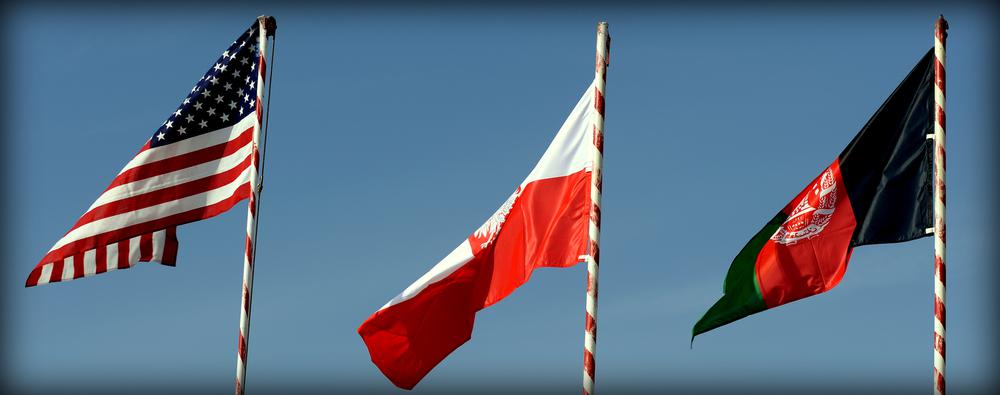 [Speaker Notes: 25 kwietnia 2007 r. odbyła się uroczystość przekazania dowodzenia pomiędzy kończącą swoją misję X zmianą kontyngentu ENDURING FREEDOM  i rozpoczynającą swoją misję I zmianą PKW Afganistan (ISAF).
	W momencie największego zaangażowania w operacji ISAF w Afganistanie Polska przyjęła odpowiedzialność za prowincję Ghazni (VIII zmiana od 28.10.2010r.), w której posiadała ok. 2 600 żołnierzy i pracowników wojska oraz 400 osobowy odwód w Polsce. Polski kontyngent wyposażony był w: 128 kołowych transporterów opancerzonych (KTO) ROSOMAK, 88 MRAP-kołowe pojazdy opancerzone  o zwiększonej odporności na miny i ataki z zasadzki (MineResistantAmbushProtected), 4 śmigłowce Mi-17, 6 śmigłowców Mi-24, 5 szt. 152 mm armato-haubice „DANA”, 1 radar rozpoznania artyleryjskiego „LIWIEC” oraz bezpilotowe środki rozpoznawcze (BSR) „Aerostar”, „Orbiter” i „Scan Eagle”.
	W dyspozycji PKW Afganistan znajdowały się również 2 samoloty transportowe CASA. Należy zwrócić uwagę na fakt, że tylko nieliczne kontyngenty w Afganistanie wyposażone były w samoloty transportowe, śmigłowce, czy artylerię ciężką. Ponadto PKW był w stanie realizować zadania0w ramach wszystkich linii operacyjnych Dowódcy ISAF (bezpieczeństwo, rozwój i administracja).]
30 kwietnia 2007 oficjalnie kontyngent rozpoczął nową zmianę (wraz z nią rozpoczęto nową numerację), której różnice od poprzedniej polegały na:
powiększeniu PKW o ok. 1000 żołnierzy,
 podporządkowaniu całości PKW dowództwu ISAF NATO,
 utworzeniu ok. 750 osobowej Polskiej Grupy Bojowej, działającej w prowincjach Ghazni, Paktika i Paktija (początkowo batalion manewrowy miał działać tylko z bazy w Ghazni lub Bagram),
 utworzeniu kompanii inżynieryjnej na bazie PSZ w Bagram (gdzie stacjonowało dowództwo PKW),
 utworzeniu Zgrupowania Sił Specjalnych, operującego w prowincji Kandahar,
 wydzieleniu części kadry oficerskiej do dowództw oraz zespołów odbudowy prowincji (PRT) w różnych rejonach kraju,
 uzbrojeniu kontyngentu w nowo zakupione KTO Rosomak (początkowo 24 sztuki).
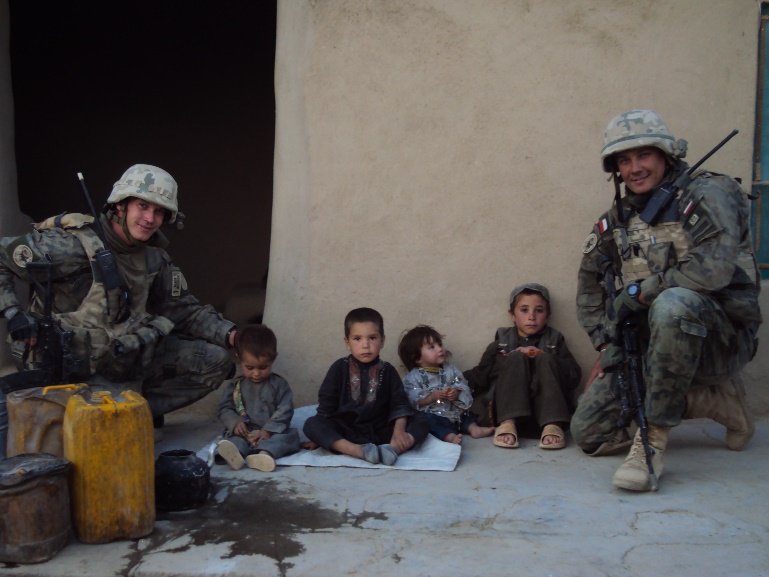 Zadania PKW polegały na:
PGB: zapewnienie bezpieczeństwa i wsparcia ludności cywilnej, współpraca z Afgańską Armią Narodową, patrolowanie i kontrolowanie,
OMLT: szkolenie armii i policji afgańskiej,
PRT: pomoc w odbudowie infrastruktury kraju,
kompania inżynieryjna: odbudowa i rozminowanie terenów wokół bazy Bagram.
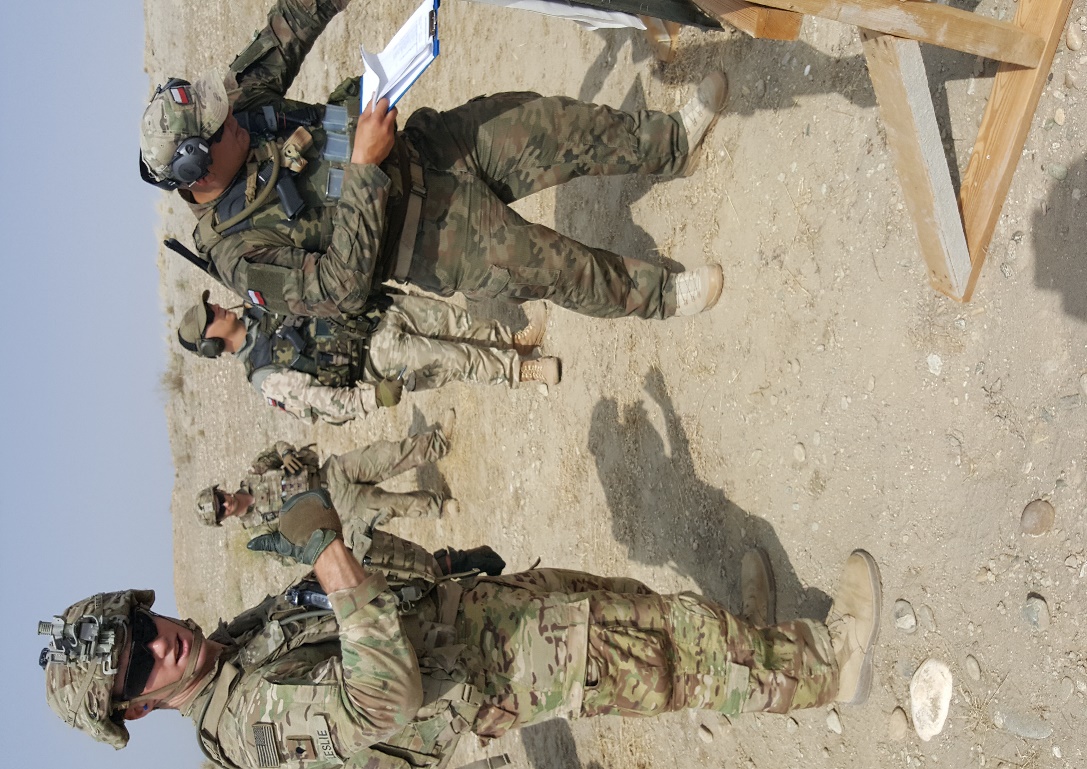 W kulminacyjnym momencie zaangażowania w składzie sił polskich znajdowało się m.in.:
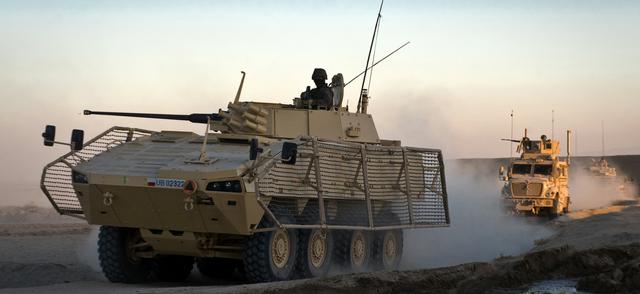 21 plutonów
 Samodzielna Grupa Powietrzno-Szturmowa,
 Task Force 49 i Task Force 50
 8 Operacyjnych Zespołów Doradczo-Łącznikowych POMLT,
 5 Operacyjnych Zespołów Doradczo-Łącznikowych OMLT 
 Zespół Odbudowy Prowincji PRT 
 CIMIC. 
 Ponadto w polskim podporządkowaniu znajdowało się ok. 800    
  żołnierzy Stanów Zjednoczonych.
[Speaker Notes: 21 plutonów (w tym: 18 plutonów zmotoryzowanych, 2 plutony rozpoznawcze i 1 pluton ochrony PRT),
Samodzielna Grupa Powietrzno-Szturmowa, Task Force 49 i Task Force 50 – elitarne jednostki przeznaczone do prowadzenia działań specjalnych, 8 Operacyjnych Zespołów Doradczo-Łącznikowych POMLT (Police OperationalMentoring and Liaison Team) zajmujących się szkoleniem policji, 
5 Operacyjnych Zespołów Doradczo-Łącznikowych OMLT (OperationalMentoring and Liaisoning Team) odpowiedzialny za wyszkolenie wojska, Zespół Odbudowy Prowincji PRT (ProvincialReconstruction Team)
CIMIC. 
Ponadto w polskim podporządkowaniu znajdowało się ok. 800 żołnierzy Stanów Zjednoczonych.]
Polski Kontyngent Wojskowy w Afganistanie SZKOLENIE
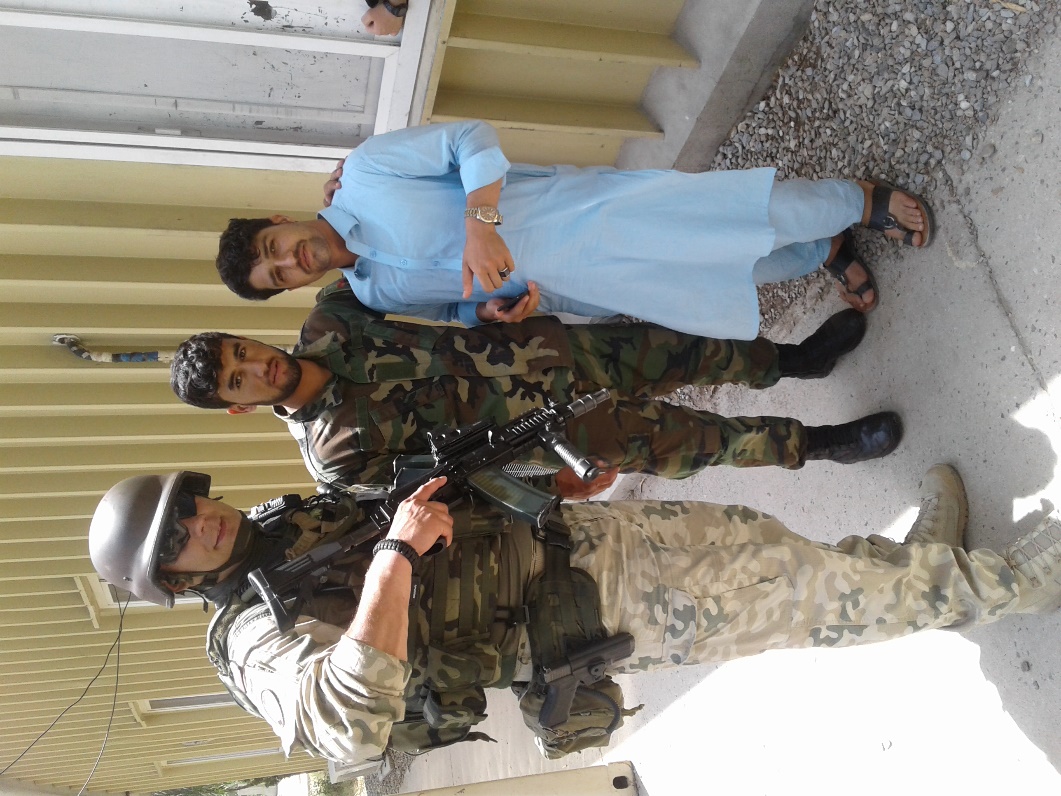 W wyniku działalności Polskiego Kontyngentu Wojskowego 
w Afganistanie, przeszkolono 
11 tys. żołnierzy, policjantów i cywilów
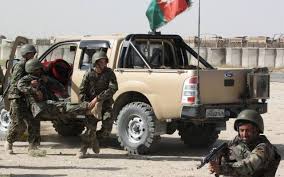 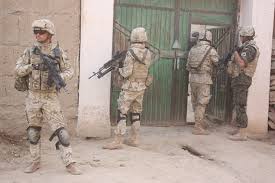 [Speaker Notes: W wyniku działalności Polskiego Kontyngentu Wojskowego w Afganistanie, przeszkolono 11 tys. żołnierzy, policjantów i cywilów, a 3 Brygada Narodowej Armii Afganistanu (ANA) została uznana w 2013r. przez naczelnego dowódcę NATO za najlepszą spośród 8 brygad w obszarze operacyjnym RC-EAST i jedną z czterech brygad w całym Afganistanie o najniższym wskaźniku dezercji. Policja stała się natomiast jedną z najskuteczniej działających formacji w porównaniu z innymi prowincjami kraju. Dodatkowo 1052 żołnierzy i funkcjonariuszy ASB przeszkolonych zostało w Joint Force Training Centre (JFTC) w Bydgoszczy. Potwierdzeniem skuteczności wyszkolenia Afgańskich Sił Bezpieczeństwa było skuteczne  i samodzielne zabezpieczenie przez te siły uroczystych obchodów festiwalu „Ghazni  Światową Stolicą Kultury Islamu” oraz wyborów prezydenckich. Bardzo dobre zabezpieczenie powyższych przedsięwzięć pozwoliło zwiększyć zaufanie społeczności miasta Ghazni do Afgańskich Sił Bezpieczeństwa oraz władz lokalnych.]
Polski Kontyngent Wojskowy w Afganistanie ODBUDOWA
W programie odbudowy prowincji Ghazni zrealizowano 194 projekty pomocowe
na łączną kwotę ponad 80 mln złotych.
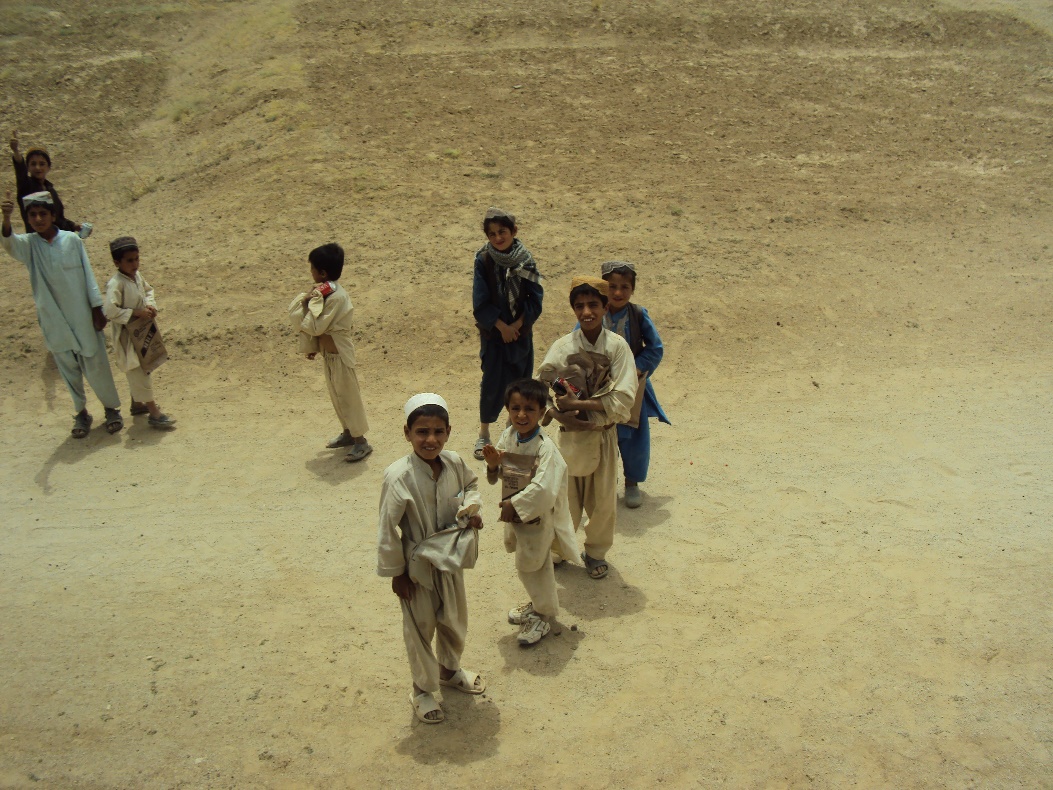 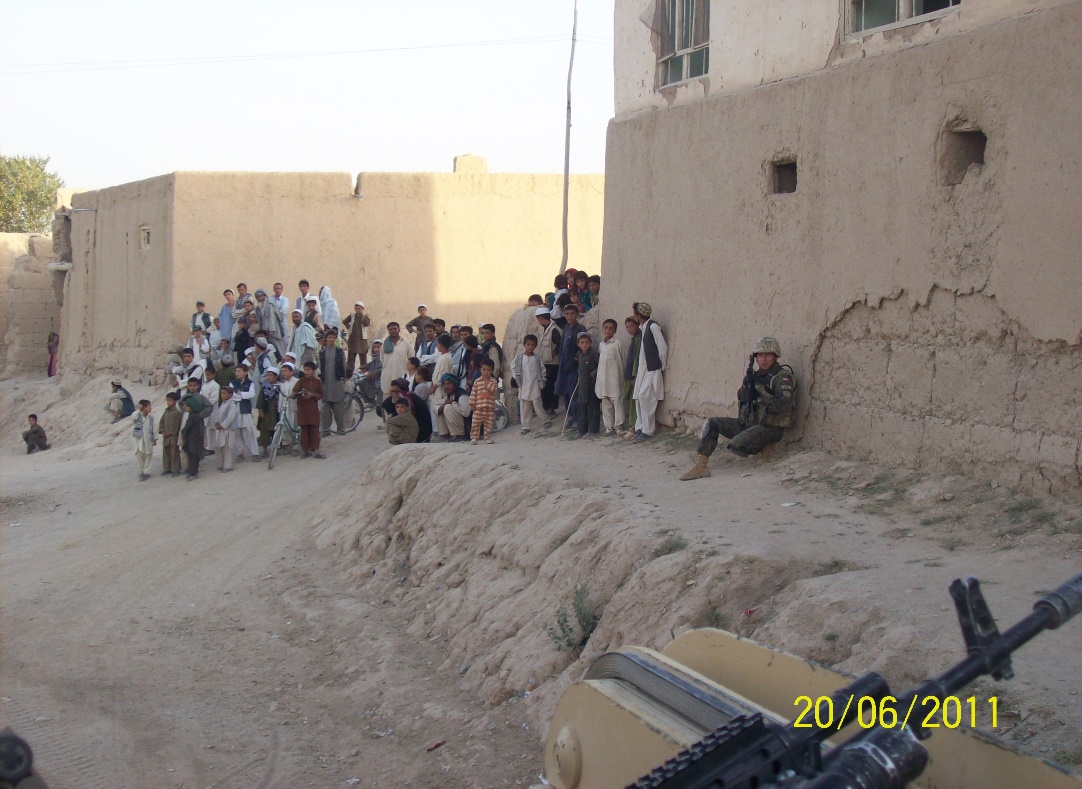 [Speaker Notes: W programie odbudowy prowincji Ghazni zrealizowano 194 projekty pomocowe, w tym: 99 projektów infrastrukturalnych, 50 szkoleniowych i 45 zakupowych obejmujących budowę dróg (40 km), wodociągów (25 km), mostów (5), szkół, przedszkoli i domów dziecka (19), hydroelektrowni (3), zapór wodnych (4), oczyszczalni ścieków, wysypisk śmieci, studni (30), spalarni odpadów medycznych (10), wyremontowano szpitale (4), rozbudowano sieć energetyczną m. Ghazni, zmodernizowano bazary (4), zagospodarowano obszary zielone i tereny usługowo-techniczne (9), przeszkolono 4 tys. osób w zakresie sprawowania administracji, sądownictwa, szkolnictwa i aktywizacji zawodowej oraz wyposażono 130 obiektów użyteczności publicznej) na łączną kwotę ponad 80 mln złotych. Chociaż kwota ta nie jest duża w porównaniu z państwami bogatszymi od Polski, to zrealizowane projekty były bardzo udane, ponieważ potrzeba ich realizacji za każdym razem uzgodniona była z miejscową ludnością. Jednym z największych osiągnięć PRT w zakresie bezpieczeństwa w prowincji Ghazni było utworzenie Centrum Zarządzania Kryzysowego.

	W okresie największego zaangażowania personel medyczny PKW organizował cotygodniowe wyjazdy do wiosek prowincji, gdzie udzielał porad medycznych, przeprowadzał badania i wykonywał podstawowe zabiegi medyczne na rzecz lokalnej ludności. Ponadto, na długoterminowym leczeniu szpitalnym i rehabilitacji  w Polsce przebywały 4 osoby (1 chłopiec, 1 kobieta, 1 dziecko i 1 oficer ANA).
Tylko na przestrzeni lat 2008-2014, przetransportowano i rozdysponowano wśród ludności prowincji ponad 130 ton różnego rodzaju darów pomocy humanitarnej pozyskanej od partnerów społecznych i organizacji pozarządowych oraz w ramach pomocy charytatywnej z zasobów MON przekazano 137 ton różnego rodzaju środków materiałowych (sprzęt kwaterunkowy, medyczny, żywnościowy, mundurowy, itp.) na łączną kwotę ok. 4,5 mln złotych.]
Polski Kontyngent Wojskowy w Afganistanie POMOC MEDYCZNA
W okresie największego zaangażowania personel medyczny PKW organizował cotygodniowe wyjazdy do wiosek prowincji, gdzie udzielał porad medycznych, przeprowadzał badania i wykonywał podstawowe zabiegi medyczne na rzecz lokalnej ludności. Ponadto, na długoterminowym leczeniu szpitalnym i rehabilitacji  w Polsce przebywały 4 osoby 
(1 chłopiec, 1 kobieta, 1 dziecko i 1 oficer ANA).
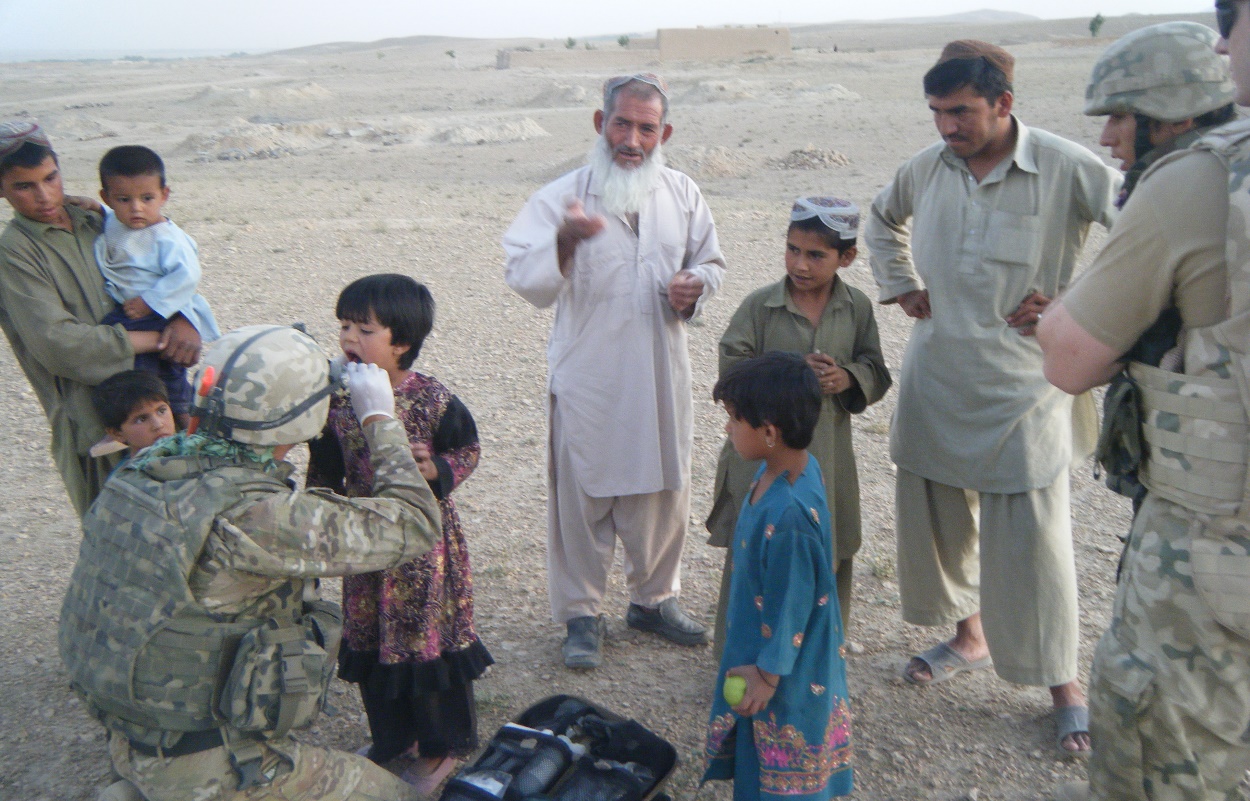 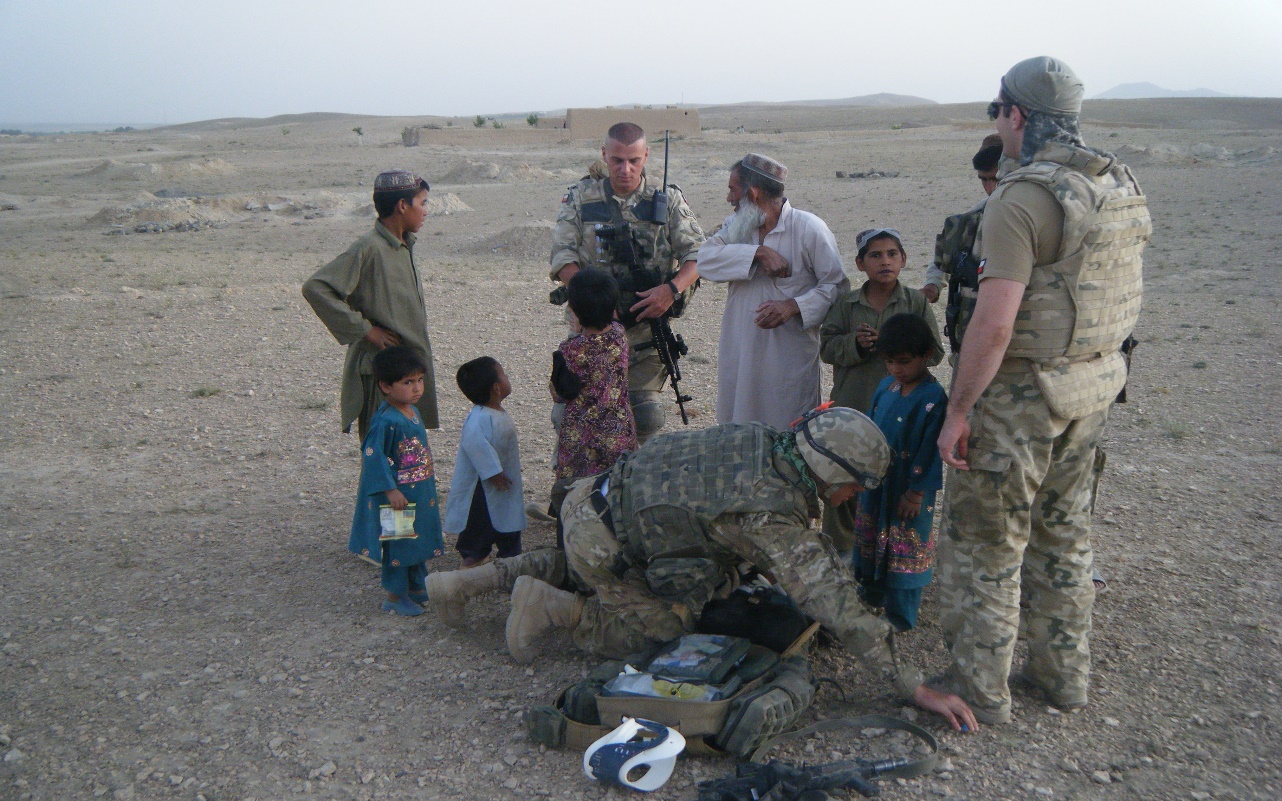 Polski Kontyngent Wojskowy w Afganistanie POMOC HUMANITARNA
Tylko na przestrzeni lat 2008-2014, przetransportowano i rozdysponowano wśród ludności prowincji ponad 130 ton różnego rodzaju darów pomocy humanitarnej pozyskanej od partnerów społecznych i organizacji pozarządowych oraz w ramach pomocy charytatywnej z zasobów MON przekazano 137 ton różnego rodzaju środków materiałowych (sprzęt kwaterunkowy, medyczny, żywnościowy, mundurowy, itp.) na łączną kwotę ok. 4,5 mln złotych.
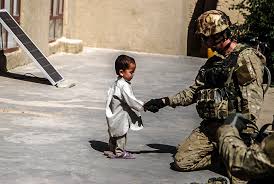 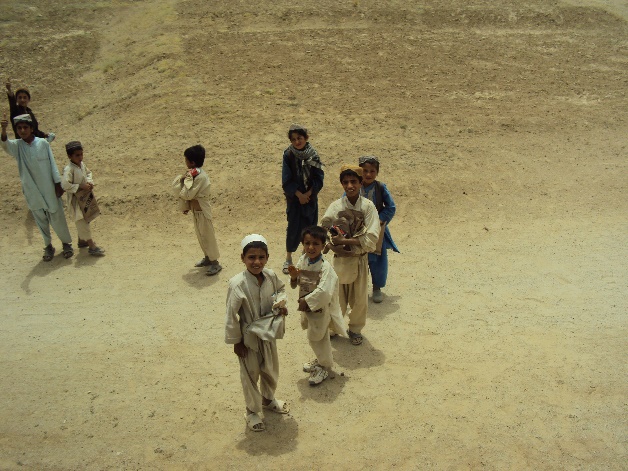 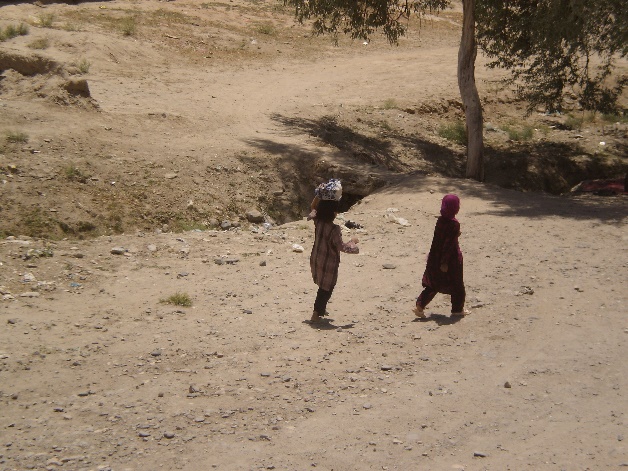 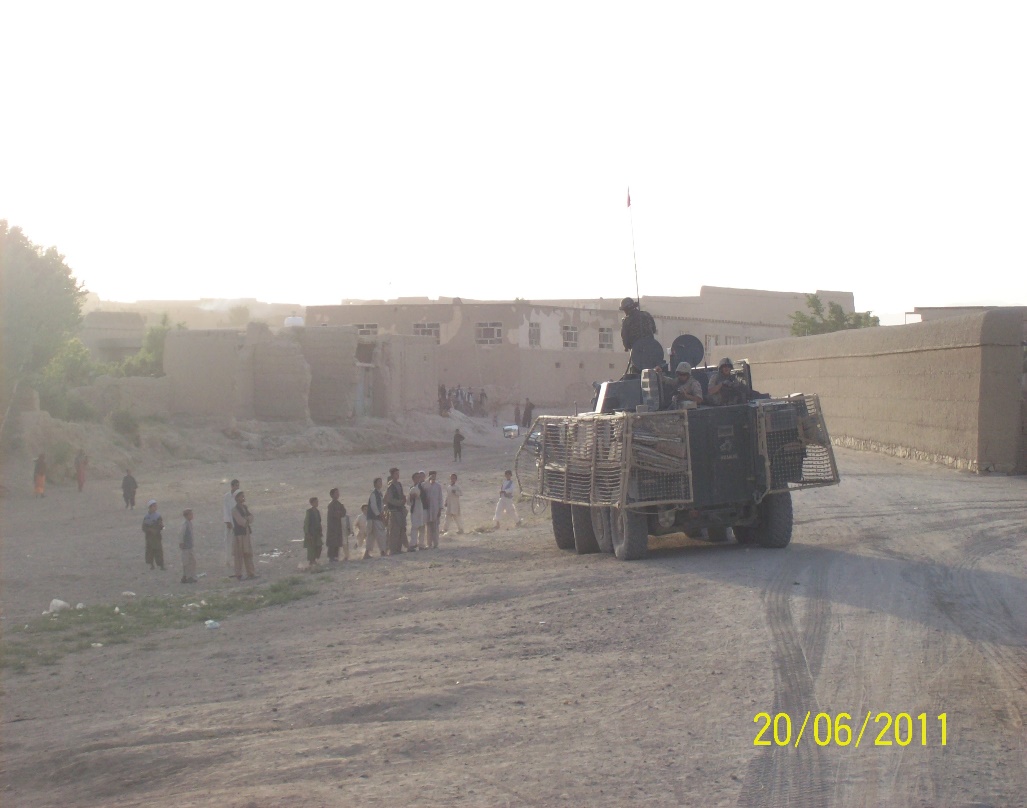 Polski Kontyngent Wojskowy w Afganistanie (PKW Afganistan)
Łącznie, od początku zaangażowania Polski w Afganistanie służbę w tym kraju pełniło ponad 28 000 żołnierzy i pracowników wojska, w tym:• ENDURING FREEDOM – ok. 1 300 osób;ISAF – ok. 27 100 osób.
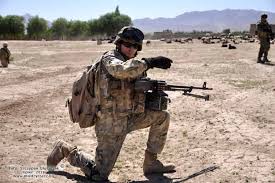 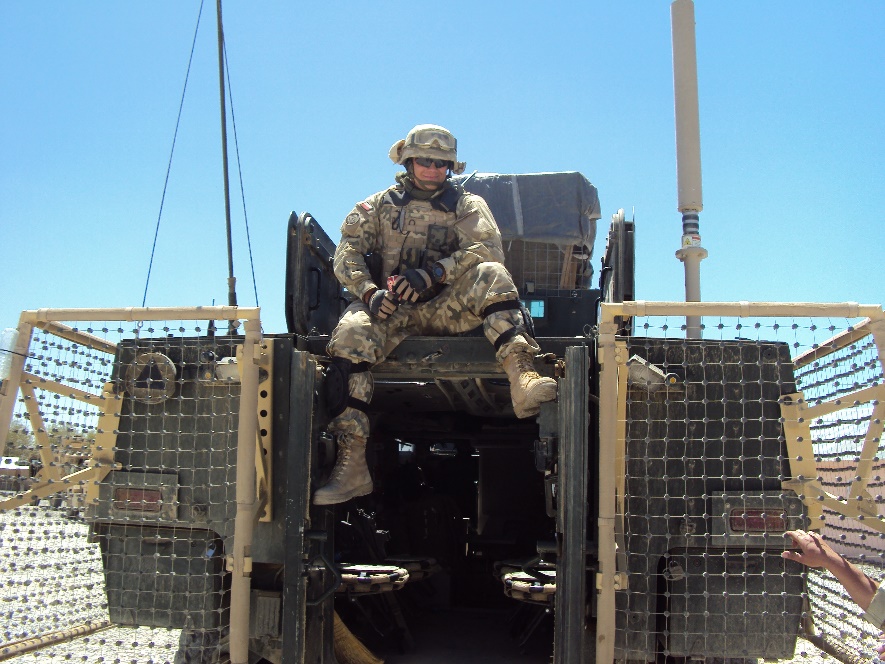 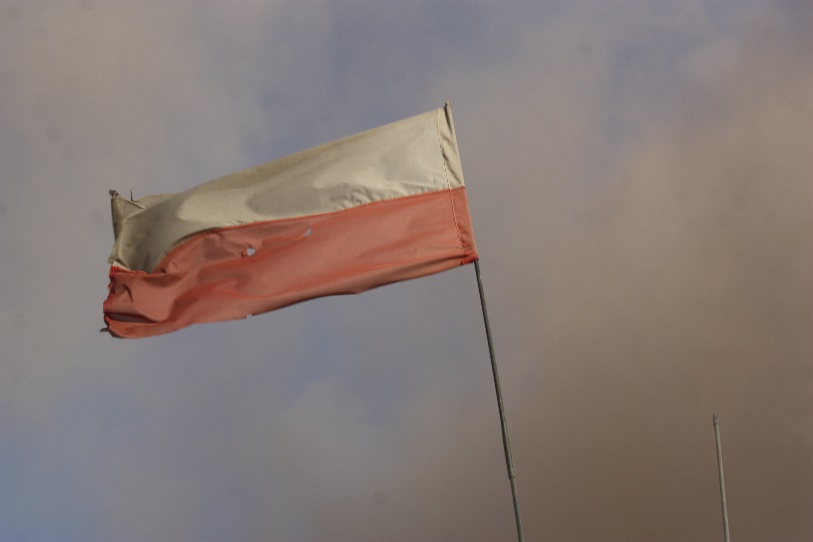 Zaangażowanie Polski w Afganistanie
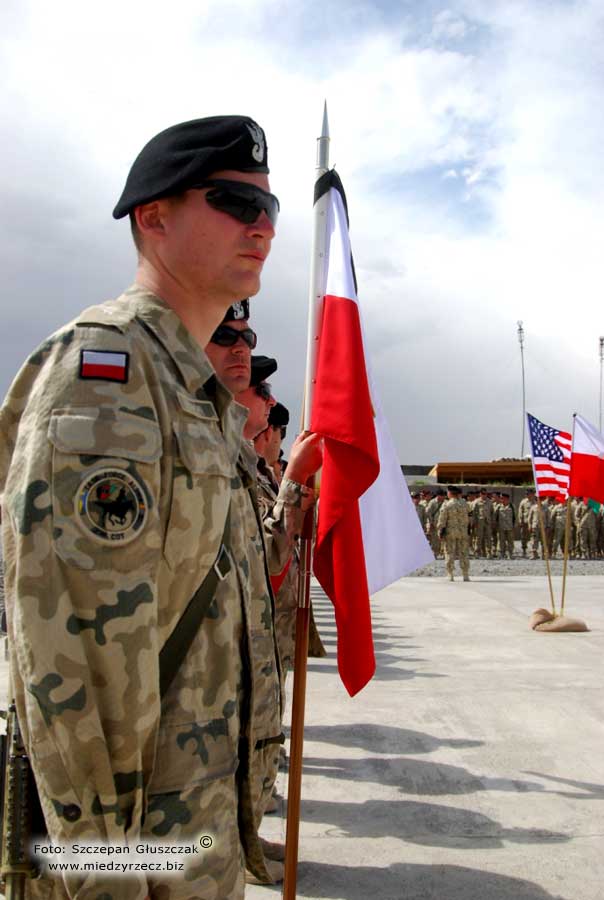 okupione zostało śmiercią 43 żołnierzy  
i 2 pracowników wojska. Poszkodowanych 
w działaniach bojowych zostało 869 żołnierzy 
i pracowników wojska, w tym 361 zostało rannych (których, okres opieki medycznej wynosił powyżej 7 dni).
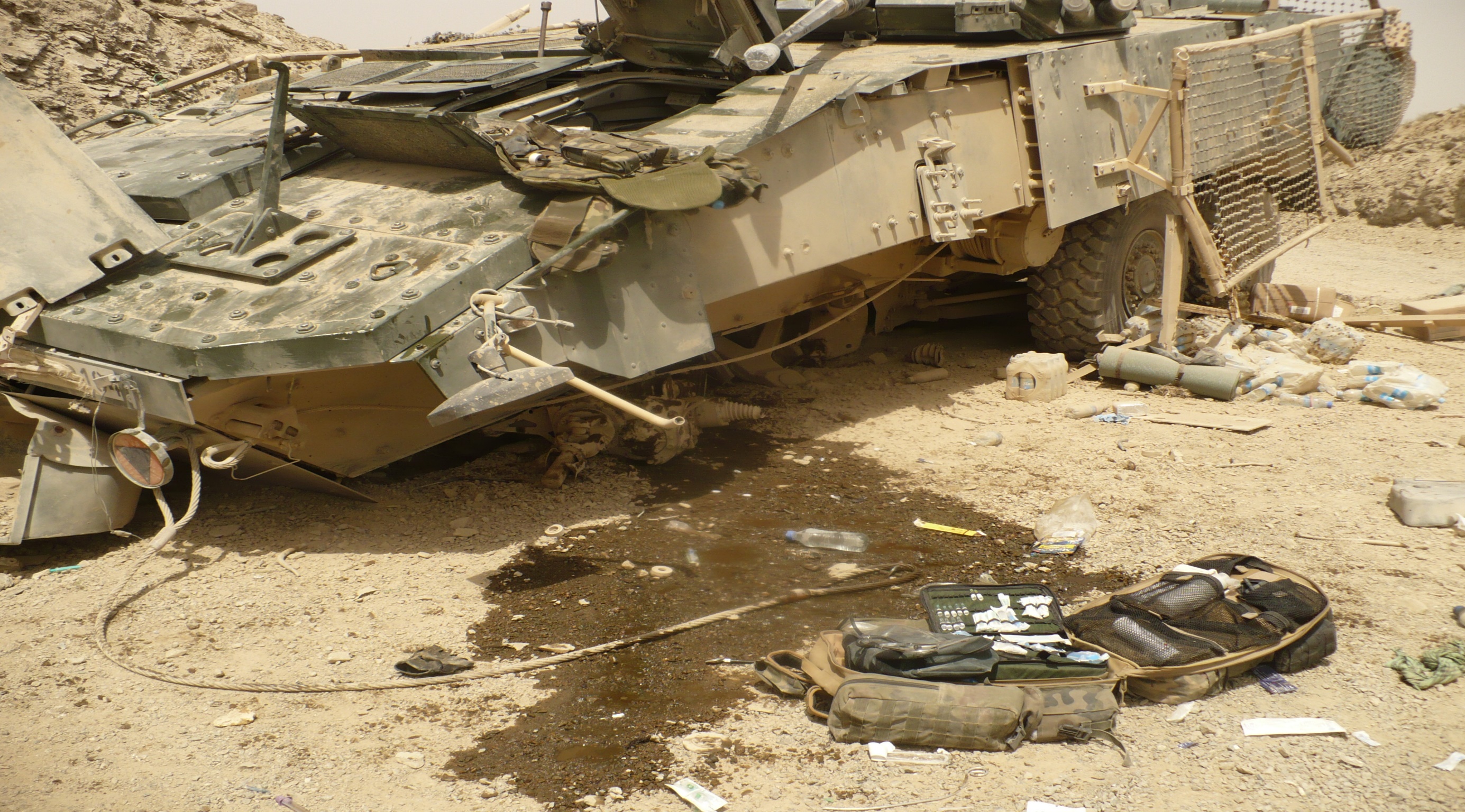 21 grudnia – Dzień Pamięci o Poległych 
na Misjach
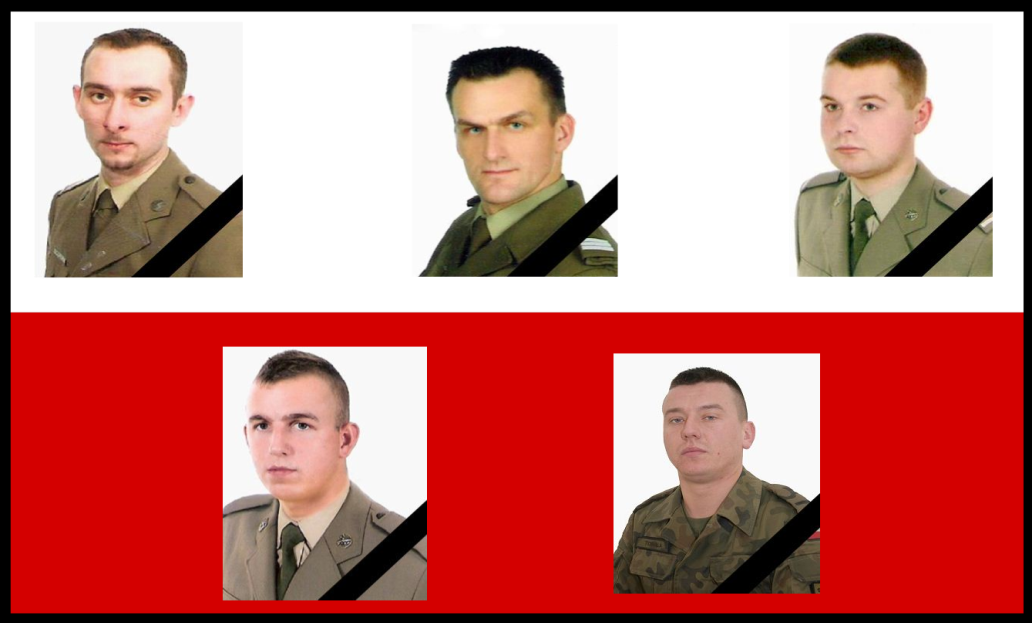 21 grudnia 2011 roku doszło w Afganistanie 
do najtragiczniejszego zdarzenia w historii polskich misji. W wyniku zamachu zginęło pięciu żołnierzy 
20 Bartoszyckiej Brygady Zmechanizowanej: 

st. kpr. Piotr Ciesielski, st. szer. Łukasz Krawiec, st. szer. Marcin Szczurowski, st. szer. Marek Tomala oraz szer. Krystian Banach.
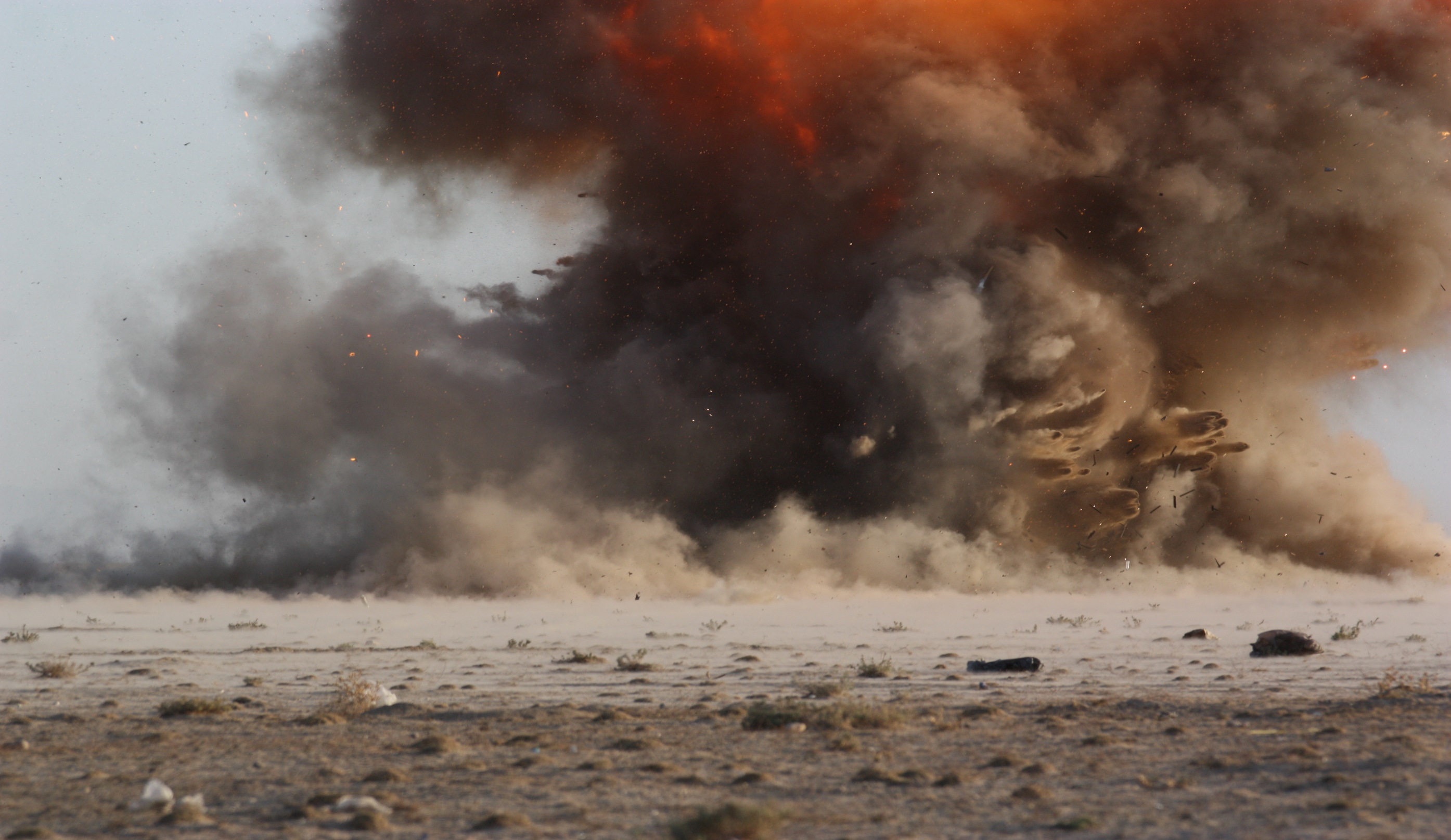 POLEGLI PODCZAS IX zm. PKW Afganistan
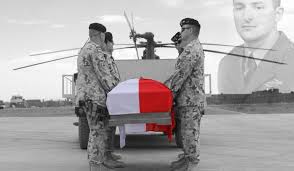 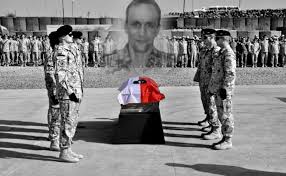 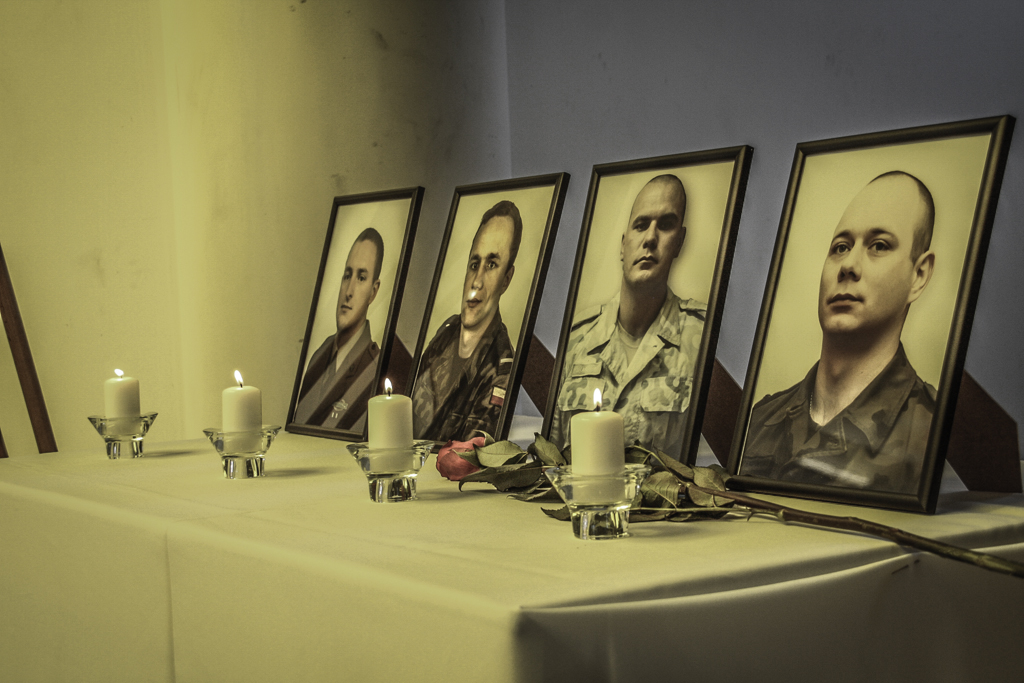 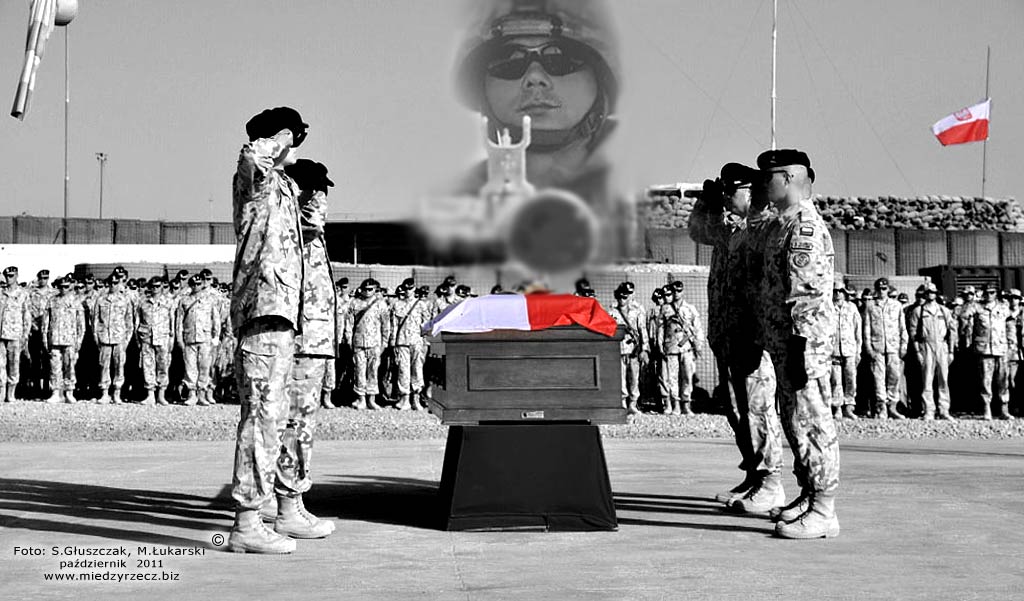 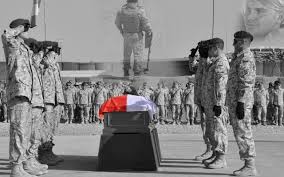 Polski Kontyngent Wojskowy w Afganistanie ODZNACZENIA
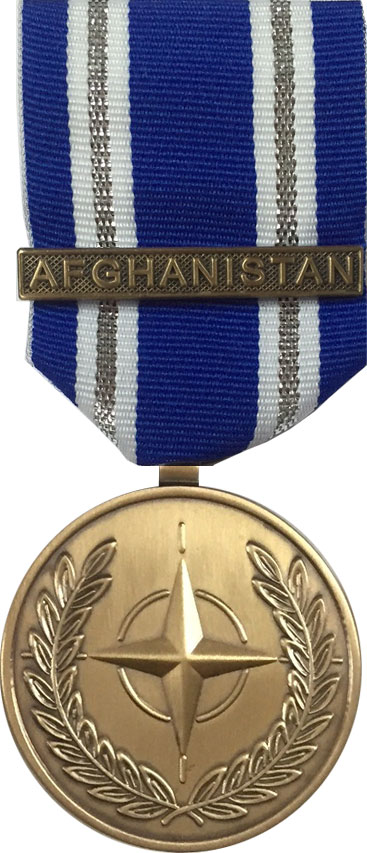 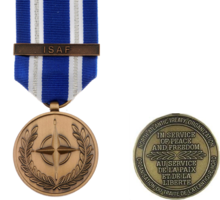 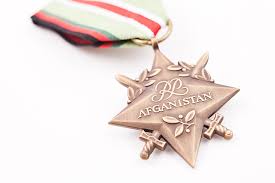 Gwiazda Afganistanu
medal NATO za ResoluteSupport
medal NATO za ISAF
Polski Kontyngent Wojskowy w Afganistanie (PKW Afganistan)
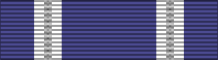 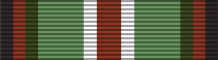 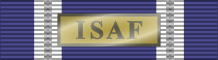 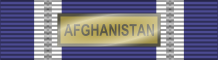 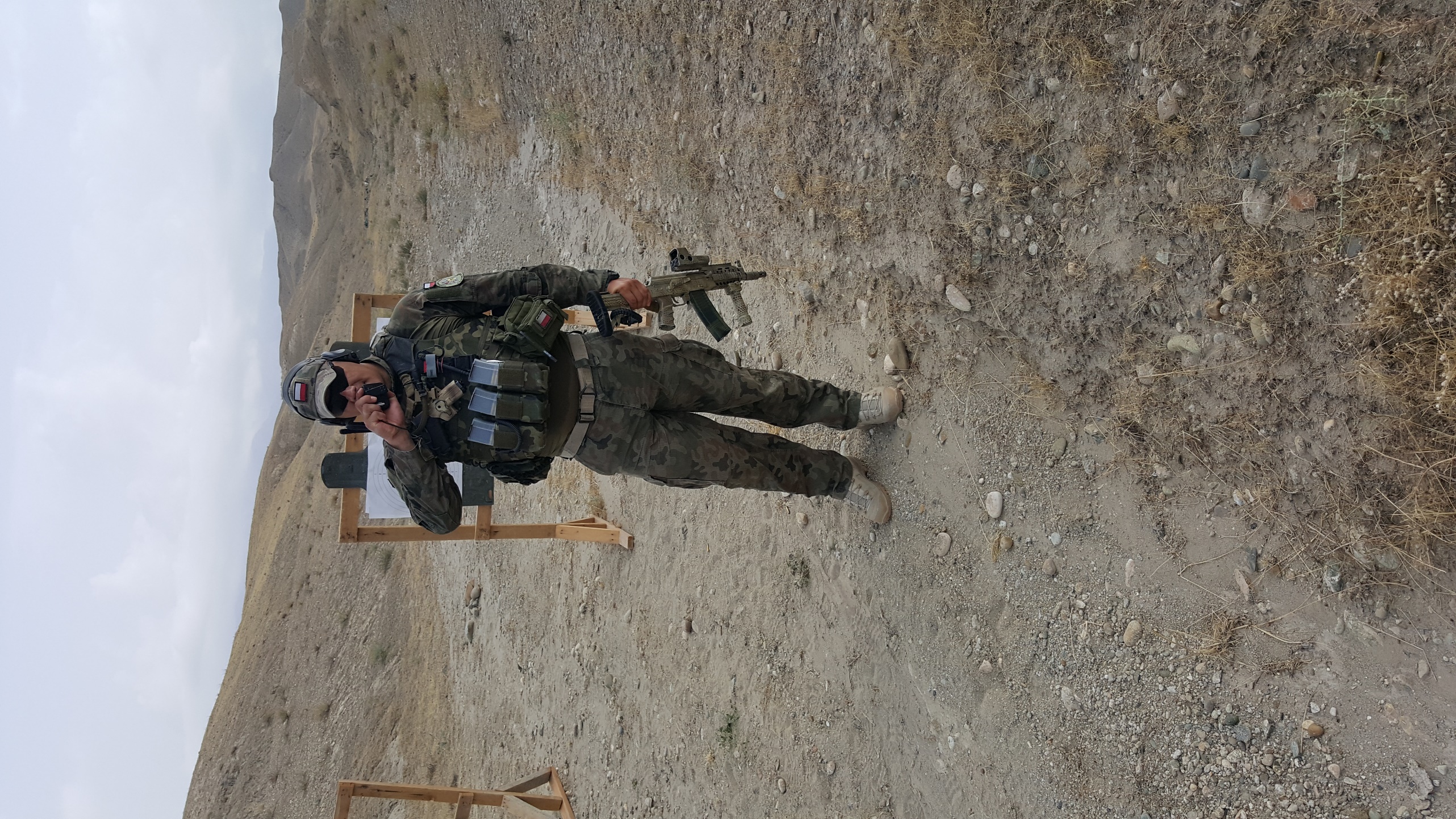 DZIEKUJĘ 
ZA 
UWAGĘ